10 Magnetism of Matter 磁 性Electromagnetic Waves 電磁波
How can a clay-walled kiln reveal Earth’s magnetic field of the past?
[Speaker Notes: 磁鐵礦(magnetite 0.3μm, domain walls shift in size)和赤鐵礦(hematite 1mm, domains  rotate)]
10-2.7 Find B(r)
[Speaker Notes: Both increasing]
10-2.8 Displacement Current
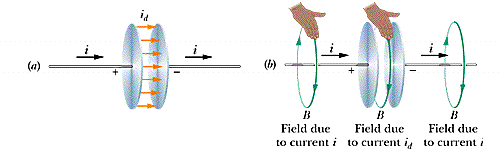 10-2.9 Maxwell’s Equations
10-3 Electromagnetic Waves
The oscillating E and B Fields
A Most Curious Wave
 –The ether (以太)
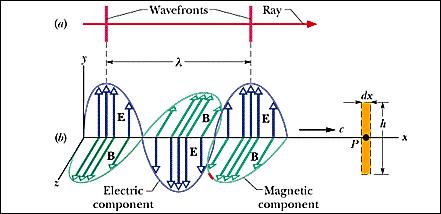 34-3 The Traveling Electromagnetic Wave
The induced electric field:
․The induced magnetic field:
10-3.3.1 Radiation Pressure
Momentum  change
energy  change
[Speaker Notes: Glass sphere (starlik) lifted by 1cm]
․The Force Exerted by Radiation
․The size of comet particles